AEHEMS RESEARCH SYMPOSIUM
Mature Black Students' Access to Post-Secondary STEM Education
Nadia Qureshi, PhD Candidate
Ontario Institute for Studies in Education
University of Toronto
nadia.Qureshi@utoronto.ca
@nadia_toronto
Access to Post-Secondary STEM Programs for Mature Students
OUTLINE
Overview of project
Research Questions
Literature
Canadian Context, STEM education, Equity & STEM, Black students’ experiences
Methodology
Theoretical Framework, Participants & Sampling, Data Collection, Proposed Analysis
Findings 
Limitations
Feedback and Questions
OVERVIEW
Lower rates of post-secondary enrolment for Black students in Canada  (Brooks, 2022)
 Mature students who do enrol in post-secondary have lower completion rates than traditional entry students (Colyar et al., 2023)  
There is a gap in research on factors impacting Black student enrolment in STEM
This is based on a qualitative study, that analyses data collected through semi-structured interviews to highlight the experiences of Black students in Access programs and experiences with STEM
Guided by Critical Race Theory
First phase of data collection: interviews conducted with 10 Black students in first-year university 
Second phase of data collection, interviews conducted with five Black mature students who were in an access program at some point 
This study will contribute to the theoretical and practical underpinnings of access literature, and Black students’ enrolment in post-secondary STEM.
[Speaker Notes: Lower rates of post-secondary enrolment for Black students in Canada  (Brooks, 2022)
  Mature students who do enrol in post-secondary have lower completion rates than traditional entry students (Colyar et al., 2023)  
There is a gap in research on factors impacting Black student enrolment in STEM
A qualitative study grounded theory approach, that analyses data collected through semi-structured interviews to highlight the experiences of Black students
Guided by Critical Race Theory framing and grounded theory methodological approach
First phase of data collection: interviews conducted with 10 Black students in first-year university 
Second phase of data collection, interviews conducted with four Black mature students who in an access program.
This study will contribute to the theoretical and practical underpinnings of access literature, and Black students’ enrolment in post-secondary STEM.]
RESEARCH QUESTIONS
1. What factors influence Black students’ decisions to enroll in STEM higher education?

2.. How does transitional/bridging/ access to university programs impact their experiences?
LITERATURE
Canada
STEM education
•Black students in Canada struggle for equity (Dei, 1996; Wane, 2020 )
•There is a crisis of white supremacy in Canada (Cole, 2020)
•Negative stereotypes impacting education (Codjoe, 2001, Coles, 2020)

Despite University claims of equity, there is an interest to serving whiteness (Howard, 2023)
•Need to interrogate anti-Blackness in STEM education (Cedillo, 2018; McGee, 2021) and examine equity in STEM in Canada (DeCoito, 2016)
•Scholars argue that anti-Blackness in STEM manifests in underrepresentation of Black students in STEM (Nxumalo & Gitari, 2021)
[Speaker Notes: Study Context 


while there is research on white supremacy (see philip howard, rosalind hampton, and rinaldo walcott) systemic oppression in terms of race, Canada as a nation state still positions itself as a a cultural mosaic, where multilculturalism is celebrated in school and society

Countless incidents of recent past show rising alt+right awakening from underground to overt racism against racialized people including Black, Indigenous and POC (including Muslims), including by police which demonstrates systemic and institutionalized racism (Latjor Tuel, Colton Boushie, countless others (Cole)

For Black students in Canada there is an ongoing struggle for equity in education even as we continue to build anti-racist practices (Dei, 1996a; Dei, 1996b). 

Dei (1996b) argues that the responsibility to do so is a collective societal one, and not just one of education. Black students experience negative racial stereotyping, bias in school curriculum and textbooks, low teacher expectations, structural unfairness, and inequitable outcomes at greater rates than other students (Codjoe, 2001; Coles, 2020). 

For any student, education is a site of formative development where they are able to form an identity. These systemic subjugations contribute to a negative sense of self for Black students and contribute to their lower matriculation rates. This system that is built to marginalize and oppress also causes Black students to perpetuate anti-Blackness by developing unhealthy racial beliefs (Davis, 2019). 

Cedillo (2018) argues that STEM education research concerning racial equity needs to articulate anti-blackness, however current research does not use this language in addressing access to STEM. Furthermore, there is little research on transitional education programs and factors impacting Black student enrollment in STEM. This study examines how transitional education programs are sustaining or eradicating racial inequities that influence lower rates of post-secondary enrollment by Black students, particularly in STEM programs.  

access programs support students who may not pursue traditional K-12 schooling to access post-secondary studies including STEM. These programs were designed to address systematic and institutional barriers students faced by preparing them for post-secondary studies. They are especially important for Black students since they have historically lower matriculation rates (Robson et al., 2018) in K-12 education. STEM field is of particular interest as research has shown that there are ongoing barriers for Black studentsc (McGee, 2021). This includes streaming, curriculum relevance, teachers’ knowledge, skills, and beliefs (Carlone et al., 2011). 

Notably, there is minimal research on access programs and factors impacting STEM enrollment in the U.S.A. (Lane et al., 2020), and none within the Canadian context. Scholars argue that anti-Blackness in STEM manifests in underrepresentation of Black students in STEM (Nxumalo & Gitari, 2021)]
•Western Modern Science
•Capitalism
•White Supremacy
•Can “maintain unequal racialized power relations between students and science when historical and contemporary legacies of racism are not directly confronted” (Sheth, 2019, p 37)
LITERATURE
Experiences of Black students 
in STEM
Equity + STEM
•STEM education research on racial equity needs to articulate anti-blackness (Cedillo, 2018)
•Ongoing struggle for Black students equity in Canada (Dei, 1996)
•Power of white supremacy in STEM education (McGee, 2021; Morton, 2019)
[Speaker Notes: White social scientists have produced the materials and institutionalized western modern science; Capitalism: education built on the concept of workers producing, efficiency, timelines, people expected to perform to optimal efficiency; White Supremacy 

“It is impossible to talk about any possibility of STEM in the current moment and for the long haul without an explicit acknowledgment of the totalizing power of white supremacy” (McGee, 2021, p 8)
This curriculum and policy manifest themselves in the way racialized students see themselves in STEM]
•Programs meant to support pathways and access to education
•Few programs target STEM (Cooper & Arruda, 2020)
•Nearly 200,000 adult learners return to school each year (MTCU, 2017)
•Gap in research on access programs and stories about Black students’ experiences in these programs & STEM
LITERATURE
Access to Post-Secondary
Access Programs
•policies have increased  post-secondary enrollment, but, this has not achieved equitable access for marginalized and underrepresented groups (Deller et al., 2019)
[Speaker Notes: A 2019 report for the Higher Education Quality Council of Ontario (HECQO) found that policies have resulted in a dramatic increase of post-secondary enrollment, however, this has not achieved equitable access for marginalized and underrepresented groups (Deller et al., 2019). 

They are important here in Ontario, since adults are increasingly re-entering the formal education system, with nearly 200,000 adult learners returning to school each year (Ministry of Training Colleges and Universities, 2017).  

While Canadian post-secondary institutions do have access education support for marginalized groups, few programs target students in STEM fields (Cooper & Arruda, 2020).]
THEORETICAL FRAMEWORK
Critical Race Theory
CRT in STEM
Ladson-Billing’ (1995) CRT in education is “systematic inquiry about how racial inequities are created and sustained in the lives of ethnic minorities” (Bhattacharya, 2017, p 75)
Race is central to this study, and Morton’s (2022) work illuminates the use of CRT and applying this in STEM
CRT in STEM education research addresses there is a culture of whiteness embedded within STEM culture
[Speaker Notes: FRAMEWORK

Critical theories attempt to move the needle on effecting social change (Birks, 2014) and this research, using CRT to analyse data, will interrogate the institutional and social structures of transitional education programs by highlighting Black stories.

The theoretical frameworks that will inform the theoretical and methodological approach are Critical Race Theory (Ladson-Billings & Tate, 1995),  the lived experiences and perspectives of Black participants are centered, while contributing Canadian scholarship on STEM K-12 and post-secondary research. 

Since race, identity and Black stories are central to this study, Critical Race Theory (Ladson-Billings & Tate, 1995) is appropriate for the analysis. CRT studies a “systematic inquiry about how racial inequities are created and sustained in the lives of ethnic minorities” (Bhattacharya, 2017, p 75). This theoretical framework will illuminate voices of those absent from this discourse – Black student voices on access to post-secondary studies in STEM. 


CRT in STEM (Morton, 2022) looks specifically at racial minorities in STEM disciplines. Using CRT in STEM education research addresses that there is a culture of whiteness embedded within STEM culture. This in turn privileges white people and whiteness in STEM. CRT in STEM education research also considers intersectionality which is essential for this study since race will be a common demographic among participants, but not other identity factors such as age, class, sexual orientation, and gender. 

epistemology of CRT involves emphasizing the social construction of knowledge, centralizing lived experience, intersectionality of identities, a critique of objectivity and neutrality, and a commitment to social justice and equity.

Grounded theory entails collecting qualitative data as an approach to generate theories grounded in the data itself.

theories emerge from the data itself, also informed by the researchers’ interactions with participants and their identities (Chong & Yeo, 2015).]
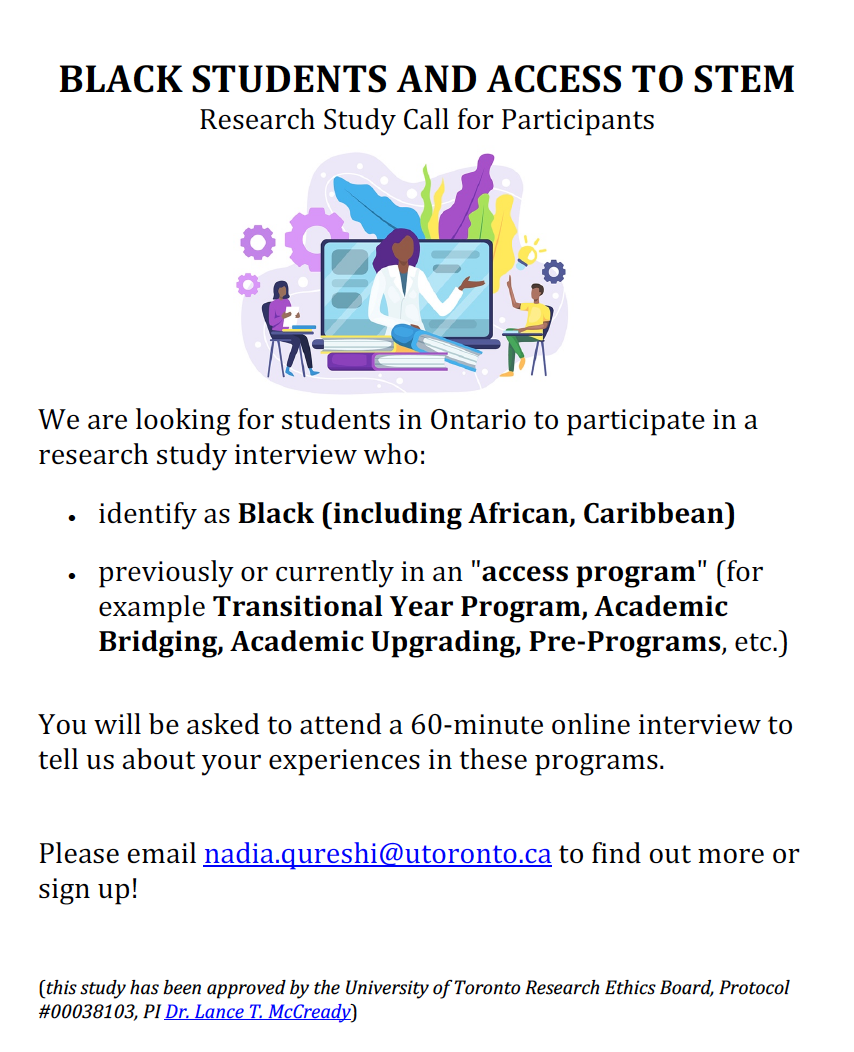 METHODOLOGY
Qualitative (Li et al., 020), CRT, and Grounded Theory
Data analysis - inductive deductive coding, establish themes
[Speaker Notes: the number of research projects using quantitative data analysis methods is considerably larger than projects using qualitative methods (Li et al., 2020). 

participant involvement in qualitative research can be more intimate and connected (Bhattacharya, 2017)]
METHODOLOGY
Data Collection: Semi-structured Interviews Reflective & Analytic memos
1.
2.
Qualitative (Li et al., 2020), CRT, and Grounded Theory
Data analysis - inductive deductive coding, establish themes
3.
[Speaker Notes: the number of research projects using quantitative data analysis methods is considerably larger than projects using qualitative methods (Li et al., 2020). 

participant involvement in qualitative research can be more intimate and connected (Bhattacharya, 2017)]
study aims to establish  experiences of Black students accessing post-secondary STEM - hearing directly from their voices
Semi-structured interviews are also more reliable with replication than completely unstructured interviews (Bhattacharya, 2017). 
semi-structured nature of the interview allows participants to go into detail regarding  questions or bring up divergent topics
ensure rich and in-depth data collection. 


•
DATA COLLECTION
Reflective Memos
Semi-Structured Interviews
locate myself in terms of the social, historical and cultural realities that have shaped my identity
my socio-cultural identity informs this research (Otoo, 2020) as well
researcher reflections are important reflections that become part of the data
Researcher
POSITIONALITY
Boveda & Annamma (2023)
acknowledging, establishing and contextualizing identity
class, citizenship, ability, age/generation, race, gender, sexual orientation
multiplicative identities and oppresions
anti-racist, anti-colonial, teacher, brown, muslim, cis-het woman, mother, grad student
[Speaker Notes: So how did I get here in this research? 
I have been a teacher for almost 14 years now, and teaching in a transitional/bridging education programs for about 9 years which is what has led me to these research interests and questions. Specifically, when I was teaching both science and non-science classes to the same group of students, I noticed a difference in how racialized students perceived my science class versus their other classes. In biology, the class was deemed more challenging and more anxiety inducing than others. There were constructed notions around science classes being more important. At the same time there were no additional resources or supports for these classes. This led me to wonder about what ways this program was really serving/disserving these students. Additionally, this program targeted racialized folks since they ‘ticked off eligibility criteria’ on government forms. This stance of actively recruiting certain populations without consideration for how the program can serve them is what has led me to examine this further through my proposed research. 

My positionality informs this research, as an anti-racist, anti-colonial, teacher, racialized cis-gender-hetero woman, Muslim, mother, and I operate on an “outsider-within” spectrum

epistemology - study of knowledge. critical theory, which influence their beliefs about the nature of truth, the role of subjectivity,

my ontological orientation is constructivist approach b/c i see knowledge as being contructed even in my student between researcher and participant]
CRT encourages researchers to centre race and racism in the analysis
scholars in science education increasingly emphasize how researchers need to take up CRT as an analytical tool in their studies (Dodo-Seriki, 2018). 
Inductive approach:  getting deeply familiarised with data, producing initial codes

•
DATA ANALYSIS
Thematic Analysis
Coding
looking for themes, reviewing and triangulating themes, defining and labelling themes, and reporting on the reasons behind the choices (Nowell et al., 2017).
FINDINGS
THEMES
Lack of access to Information
1.
2.
Black representation
Need for non-academic resources
3.
[Speaker Notes: the number of research projects using quantitative data analysis methods is considerably larger than projects using qualitative methods (Li et al., 2020). 

participant involvement in qualitative research can be more intimate and connected (Bhattacharya, 2017)]
THEME
BLACK REPRESENTATION
“I went to a program where there was a lot of Black people there, and that’s where I started my journey”
“there are not a lot of avenues for Black  people where you can uplift yourself”
“When I went to PSW in Canada its mostly people of colour – Filipino, Black, Spanish – the program was more to prepare us more to serve our own ethnic group At some point it felt like uncomfortable because they were putting it in our heads that this is perfect for you as Black people and this is what you should do. And when I graduated, they put it in my  head that we are PSWs for long term care, and they would say there’s lots of Blacks in long term care”
For so many years people who don’t look like us or put us down were the ones giving us advice
[Speaker Notes: the number of research projects using quantitative data analysis methods is considerably larger than projects using qualitative methods (Li et al., 2020). 

participant involvement in qualitative research can be more intimate and connected (Bhattacharya, 2017)]
THEME
LACK OF ACCESS TO INFORMATION
“It was an amazing experience, but it was a STRUGGLE to find that program”
“ We were able to find on google the info, and it was good that she was able to help me, because others don’t know or won’t help you”
“It took me a long time to find this program because  there’s not a lot of info on it”
[Speaker Notes: the number of research projects using quantitative data analysis methods is considerably larger than projects using qualitative methods (Li et al., 2020). 

participant involvement in qualitative research can be more intimate and connected (Bhattacharya, 2017)]
THEME
OTHER RESOURCES
“I had to explain to people that I was working overnight all night and come in to classes in the morning”
“Offering the bus pass was GOLD for me, taking the bus everywhere we needed to go, so when they introduced the bus pass and tokens for eligible students, I was elated, they didn’t know what they did for me when I got that bus pass in my head, many days I didn’t have the means to get to school and back “
“they knew the status of students, so they tried to cover all areas like financial, mental health sessions, grocery food cards”
[Speaker Notes: the number of research projects using quantitative data analysis methods is considerably larger than projects using qualitative methods (Li et al., 2020). 

participant involvement in qualitative research can be more intimate and connected (Bhattacharya, 2017)]
Continued out of school resources
RECOMMENDATIONS
Increase Black representation and critical perspectives on racism
Community Integration
Intake staff, counselors, teachers, Afrocentric curriculum
Many participants spoke to the need for access to information, and having a proactive approach to embed programs in community and outreach can support access
All participants spoke to the need for technology resources, grocery cards, transportation subsidies, child care needs, therapy/counselling – in order to support mature students who are at the intersections of marginalization we need a full wrap around approach of resources to offer
Sample Size
LIMITATIONS
Generalizability
Overinterpretation
Black students and their experiences accessing post-secondary and STEM are not a monolith and the results of this study are not generalizable
mitigated by ensuring the data collected is rich and in depth, and the analysis is supplemented with reflective memos, and member checking to enhance trustworthiness (Bhattacharya, 2017).
THANK YOU
QUESTIONS & FEEDBACK